The Superintendent’s Role in Collective Bargaining Negotiations
Dr. Julio Fonseca
Superintendent
San Ysidro school district
Current Trends in Education- Teacher benefits and salary increases continue their upward trend. - School Superintendents are under greater challenge than perhaps at any other time in history to balance school budgets. - The mantra of running the school like a business has gained momentum over the past decade.
Dr. Julio Fonseca
Superintendent
San Ysidro school district
Superintendent’s Role:- The Superintendent receives guidance from the Board of Trustees on what compensation/benefit increase can be offered to employee bargaining groups during collective bargaining negotiations.- The Superintendent then relays the parameters defined by the Board of Trustees to the District’s negotiation team.
Dr. Julio Fonseca
Superintendent
San Ysidro school district
Superintendent’s Role:- The Superintendent, depending on the relationship built with employee groups, may reach out to employee group leaders for an informal discussion as it relates to negotiations.- Keeping EERA in mind, the Superintendent shall not conduct negotiations during this informal meeting but may be able to gain valuable information as regards to the employee group’s bargaining strategy and interests.
Dr. Julio Fonseca
Superintendent
San Ysidro school district
Superintendent’s Role:- At the vast majority of Districts, the Superintendent delegates the role of Chief Negotiator to either a Cabinet member or legal counsel.- The Superintendent shall be made aware of the proposals from both the District and the employee groups.- The Superintendent shall provide guidance to the District’s negotiation team as necessary.
Dr. Julio Fonseca
Superintendent
San Ysidro school district
Superintendent’s Role:- Once a Tentative Agreement is reached with employee groups, the Superintendent shall meet with the Board of Trustees in order to inform them of the Tentative Agreement and make a recommendation.- The Superintendent, working with the Business Department, shall calculate the financial impact to the Board of Trustees.- The Board of Trustees can reject or accept the Superintendent’s recommendation.
Dr. Julio Fonseca
Superintendent
San Ysidro school district
Questions/Comments?
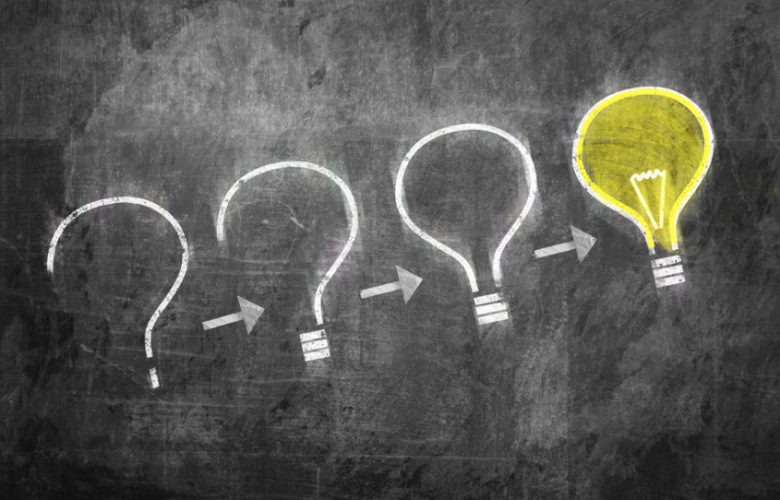 Dr. Julio Fonseca
Superintendent
San Ysidro school district